Муниципальное бюджетное образовательное учреждениеСредняя общеобразовательная школа №6
Методическая разработка учебной темы 
«Экономические системы» 
на различных ступенях экономического образования школьников.


                                            Выполнила учитель экономики
                                            Бутылина И.Е.


Г.Богородск
2012 г.
Содержание
Пояснительная записка.
Цели и задачи раздела.
Учет возрастных и познавательных особенностей учащихся.
 Возможности реализации различных форм обучения с использованием ИКТ.
Разработка учебной темы «Экономические системы». 
Мониторинг.
Список использованной литературы.
Пояснительная записка
Тема «Экономические системы» 
входит в стандарт среднего ( полного) общего образования по экономике (базовый уровень), обязательный минимум содержания основных образовательных программ, 
включена в требования к уровню подготовки выпускников как элемент содержания, проверяемых  на государственной (итоговой) аттестации выпускников IX классов общеобразовательных учреждений по обществознанию и элемент содержания, проверяемый на едином государственном экзамене по обществознанию.
Данная тема является базовой для успешного освоения такой темы, как  «Экономическая роль государства», понимания особенностей развития современной российской экономики.
Цель данной методической разработки  -  раскрыть формы, средства, методы обучения, элементы современных педагогических технологий или сами технологии обучения и воспитания применительно к конкретной теме учебной программы.
 Содержание методической разработки направлено на то, чтобы педагоги могли получить сведения о наиболее рациональной организации учебного процесса,   эффективности   методов   и   методических   приемов,формах изложения учебного материала, применения современных технических и информационных средств обучения. 
Данная методическая разработка содержит конкретные материалы, которые может использовать педагог в своей работе (поурочные разработки, тесты, задания с кратким и развернутым ответом, структурно -логические схемы, выход  на цифровые образовательные ресурсы)
Элементы содержания, проверяемых на едином государственном экзамене по обществознанию
Перечень требований к уровню подготовки выпускников,достижение которого проверяется на едином государственном экзамене по обществознанию
Элементы содержания, проверяемые на государственной(итоговой) аттестации выпускников IX классов общеобразовательныхучреждений по обществознанию
Требования к уровню подготовки, проверяемомузаданиями экзаменационной работы
В рамках Областной программы экономического образования школьников (5-11 классы) данная тема изучается на всех трех ступенях обучения: 6 класс ( по примерному тематическому планированию отводится 2 часа); 8 класс ( 3 часа); 10 класс (2 часа). Программой предполагается  на каждой ступени  экономического образования школьников формирование основных знаний и умений
Цели и задачи раздела
Познавательная 
познакомить обучащихся с понятиями: основные вопросы экономики Что? Как? Для Кого?, экономическая система, традиционная, командная, рыночная экономические системы, экономические и неэкономические стимулы;
выделять преимущества и недостатки различных типов экономических систем.
аргументировать необходимость перехода к смешанной экономике.
выделять особенности современной российской экономики, понимать трудности перехода от командной экономики к рыночной.
Развивающая
 -развивать навыки учебной деятельности (составление СЛС, таблиц), работы с различными источниками информации; 
- развивать умения размышлять, сравнивать, обобщать.
Воспитательная
 – грамотно использовать информационные ресурсы
Учет возрастных и познавательных особенностей учащихся
Возможности реализации различных форм обучения с использованием ИКТ
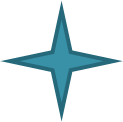 Разработка учебной темы «Экономические системы». 6 класс
8 класс
10 класс
Учитывая возрастные и познавательные особенности учащихся в 6 классе большое внимание уделяется наглядности (иллюстрации), чередованию различных видов учебной деятельности ( работа с текстом учебника, интерактивной схемой, схематичная запись материала в тетрадь). На уроке и при подготовке домашнего задания идет формирование навыков интерпретации и преобразования учебного материала из одной формы в другую (схема – развернутый ответ, таблица – обобщающая характеристика, определение).
В 8 классе особое внимание уделяется самостоятельной работе учащихся, формированию навыков работы с различными источниками информации, грамотному использованию информационных ресурсов, подготовке к ГИА.
В 10 классе идет систематизация и обобщение материала на основе самостоятельной работы с различными источниками информации,  отрабатываются навыки грамотного использования информационных ресурсов, упор делается на задания с кратким и развернутым ответом (подготовка к ЕГЭ).
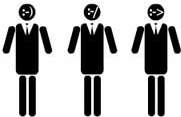 Безграничные потребности
Ограниченные ресурсы
Выбор
Альтернативная стоимость
Экономическая рациональность
Главные вопросы экономики
Что? Как? Для кого?
Типы экономических систем
Рыночная
Командная
Традиционная
Экономическая проблема
 
1.Выбор нужно делать в любой экономической системе, потому что:
Ресурсы (природные, человеческие, а также капитал) ограничены или редкостны.
Человеческие потребности не ограничены.
 
2.Использование ресурсов определенным способом для удовлетворения определенных потребностей означает, что те же ресурсы не могут быть использованы иным способом для удовлетворения иных потребностей.
 
3.Каждая экономическая система должна ответить на три главных экономических вопроса:
Что и сколько производить?
Как производить?
Для кого производить?
 
4.От того, как в данной стране решают главные экономические вопросы, зависит тип экономической системы (обычно, рыночная, командная или смешанная).
Часть В. Задания с кратким ответом.
1. Какие слова пропущены в схеме. 
Типы экономических систем
Традиционная                                                    ________
                      ________                            Централизованная 
2. Ниже приведены характеристики экономики. Все они, за исключением одной, являются характеристиками рыночной экономики. Найдите и укажите то, что «выпадает» из данного ряда: 
А) вмешательство в экономику со стороны государства посредством плана;
Б) свобода конкуренции;
В) Господство частной собственности; 
Г) Свобода предпринимательства;
Д) Свободное ценообразование.
3. Установите соответствие между типами экономических систем и их характеристиками. К каждой позиции первого столбца подберите подходящую позицию второго столбца.
Типы экономических систем:
А) традиционная;
Б) рыночная;
В) централизованная;
Г) смешанная.
Характеристики:
Государственная собственность на средства производства;
Производство основано на ручном труде и отсталой технике;
Цены устанавливаются свободно на рынке;
Государство осуществляет регулирование экономических процессов, основанных на частной собственности и свободе предпринимательства;
Неограниченная свобода конкуренции;
Директивно планирование;
Свобода предпринимательства;
Не регулирование отрицательных внешних эффектов;
Фиксация цен посредством государственного плана;
Основная отрасль производства – сельское хозяйство.
4. Установите соответствие между типами экономических систем и государствами, в которых они являлись основой хозяйственной жизни общества. К каждой позиции первого столбца подберите подходящую позицию второго столбца.
Типы экономических систем:
А) традиционная;
Б) централизованная;
В) рыночная;
Г) смешанная.
Государства или догосударственные образования:
СССР в 30-80-е годы ХХ в.;
Великобритания в ХIХ в.;
Современная Россия;
Китай во второй половине ХХ в.;
Современные США;
Народы Сибири до ХVIII в.
5. Прочитайте приведенный ниже текст, каждое положение которого пронумеровано.
    (1) Экономисты выделяют несколько типов экономических систем: традиционную, централизованную, рыночную, смешанную. (2) Как нам кажется, централизованная экономическая система оказалась менее эффективной, не смогла использовать возможности, которые открывались в связи с современным научно-техническим прогрессом. (3) Объективная реальность сделала необходимым проведение глубоких преобразований в экономике России с целью перехода к рыночной экономике. (4) По мнению большинства исследователей, переходный период не закончился и до настоящего времени.
Определите, какие положения текста носят:
А) фактический характер;
Б) характер оценочных суждений.
Часть С. Задания с развёрнутым ответом.
Объясните почему во всех развитых странах в настоящее время преобладает смешанная экономическая система. Аргументируйте своё объяснение тремя доказательствами.
Сформулируйте свою позицию: какая экономическая система, на ваш взгляд, является наиболее эффективной для нашей страны? Почему именно эта экономическая система? Приведите три обоснования в подтверждение своей позиции.
Вам поручено подготовить развернутый ответ по теме «Типы экономических систем и их распространение в различных регионах мира». Составьте план , в соответствии с которым вы будите освещать эту тему.
Мониторинг«Экономические системы»
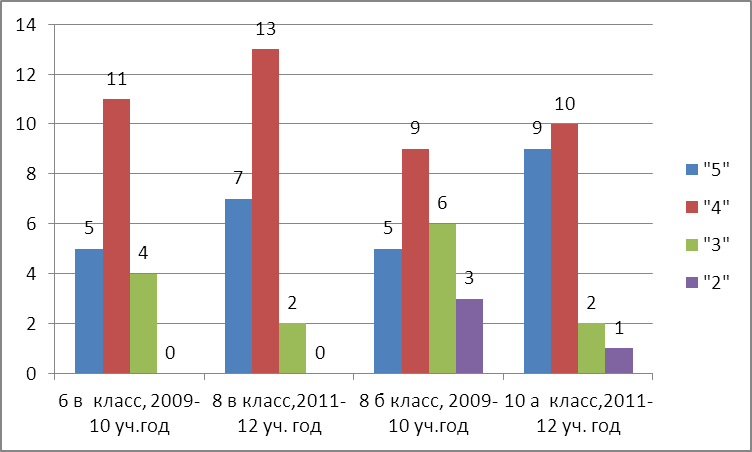 Результаты входящей и итоговой диагностикиДиагностические работы проводились в 2011-12 учебном году в 6 «б» классе
Список использованной литературы
Азимов Л.Б. Преподавание экономики в школе: Основные экономические понятия.- М.:Финансы и статистика,2008
Лавренова Е.Б. Сборник заданий по экономике для подготовки к ЕГЭ: Пособие для 10-11 классов.-М.:Вита-Пресс, 2010
Преподавание курса «Основы экономической теории». Пособие для учителя 10-11 классов общеобразовательных учреждений с углубленным изучением экономики. Под ред. С.И. Иванова – М.: Вита-Пресс, 2010
Савицкая Е.В. Уроки экономики в школе: В 2 кн. Кн.1. Пособие для учителя. – М.: Вита-Пресс,2009
http://fipi.ru
http://fcior.edu.ru/
http://school-collection.edu.ru
http://1september.ru
http://www.uchportal.ru/
http://pedsovet.org 
 http://www.zavuch.info